FOTON IŞINLARINDA DOZ DAĞILIMI
BUILD-UP DOZ
Yüksek enerjili demetlerde sekonder elektronlar, enerjiye ve Compton etkisine göre dokuda ilerler. ( saçılarak )

Bu nedenle, yüksek enerjili fotonlar için dokuda maksimum doz daha derinlerde oluşur. Maksimum doz noktasına build-up noktası denir. Maksimum doz noktası ile yüzey arasındaki bölgeyede build-up bölgesi  denir.
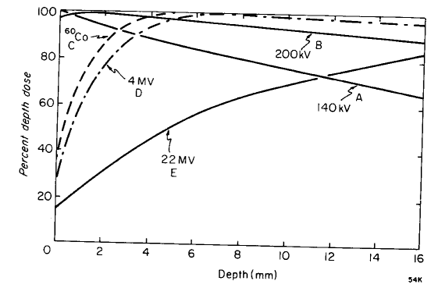 Düşük enerjili X-ışınları
ve 
 Orta voltaj X-ışınlarında


 Primer radyasyonun girginlik kabiliyetinin olmaması veya az olması nedeniyle yüzeyin altında primer radyasyon azdır, sekonder elektronlar bütün yönlerde hareket ederler, fakat enerjileri hemen absorplanır.

 Bu nedenle yumuşak X-ışınları için maksimum doz hemen ciltte veya cilde çok yakın derinlikte oluşur.
Yüksek enerjili huzmelerde sekonder elektronların erişme mesafeleri daha uzundur. Ayrıca primer huzme doğrultusunda biraz açılı olarak saçılırlar. 
  Bu saçılma enerjiye bağlı olarak Compton etkisine göre olur. 
  Bu nedenle yüksek enerjili fotonlar için dokuda maksimum doz daha derinlerde oluşur.
Yüksek enerjili huzmelerin build-up doz etkisi skin-sparing effect ( cildin korunma etkisi ) olarak bilinir. 

  Co-60 ve daha yüksek enerjiler için yüzey dozu maksimum doz noktasındaki dozdan düşüktür.
100
200 kv
Co-60
Çeşitli enerjili ışınların build-up doz karekteristiklerini göstermektedir. Burada ele alınan enerjiler, 200 kV’luk X-ışınları, Co-60 ışınları, 4 MV linac ve 10 MV linac’ ın X-ışınlarıdır.
4 MV
10 MV
80
60
Maksimum dozun yüzdesi
40
20
0
5
10
15
20
25
Derinlik (mm)
DERİN DOZ DAĞILIMLARI
Radyasyon demeti hasta veya fantoma girdiğinde, absorbe doz derinlik ile değişecektir. Bunu etkileyen parametreler, enerji, derinlik, alan büyüklüğü, kaynaktan olan uzaklık, demet kolimasyon sistemidir.

 Doz hesaplamasında yapılması gereken, radyasyon demetinin merkezi ekseni boyunca derin doz değişimini belirlemektir. 

    %DD   - TAR   - TMR   - TPR   - SAR   - SMR
Çoğu kez ölçümler  merkezi eksen boyunca derinlik değişiminden yararlanarak bulunur  ve  referans bölge  radyasyon ölçümlerinin fonksiyonu olarak ifade edilir.
% DD (Percent-Depth-Dose) : 
(Derin Doz Yüzdesi) Kavramı
%DD, herhangi  bir  “ d ” derinliğindeki absorbe dozun, huzme merkezi ekseni boyunca “ do ” referans derinliğindeki absorbe doza oranıdır.
S
KOLİMATÖR
SSD
MERKEZİ EKSEN
Yüzey
o
do
o
d
FANTOM
%DD’un şematik izahı
Orta  voltaj ve  düşük  enerjili  X-ışınları  için 
    referans derinliği genellikle do = 0 yüzeydedir. 

  Daha  yüksek enerjiler için referans derinliği en 
    yüksek  absorbe  doz   (build-up)  noktasında  
    ( do = dmax  ) alınır.
Merkezi derin doz dağılımlarını etkileyen parametreler

    Huzme kalitesi veya enerji, 
    Derinlik, 
    Alan büyüklüğü ve şekli,
    SSD
    Kaynak kolimasyonu
Foton enerjileri aynı olan farklı tipteki Lineer Akseleratörlerin % DD  değerlerinin birbirinden farklığının sebebi;

  Elektron enerjileri
  Target
  Filtre 
  Kolimatör sisteminin yapıldığı maddelerin farklılığı
DERİN DOZ DEĞİŞİMLERİ
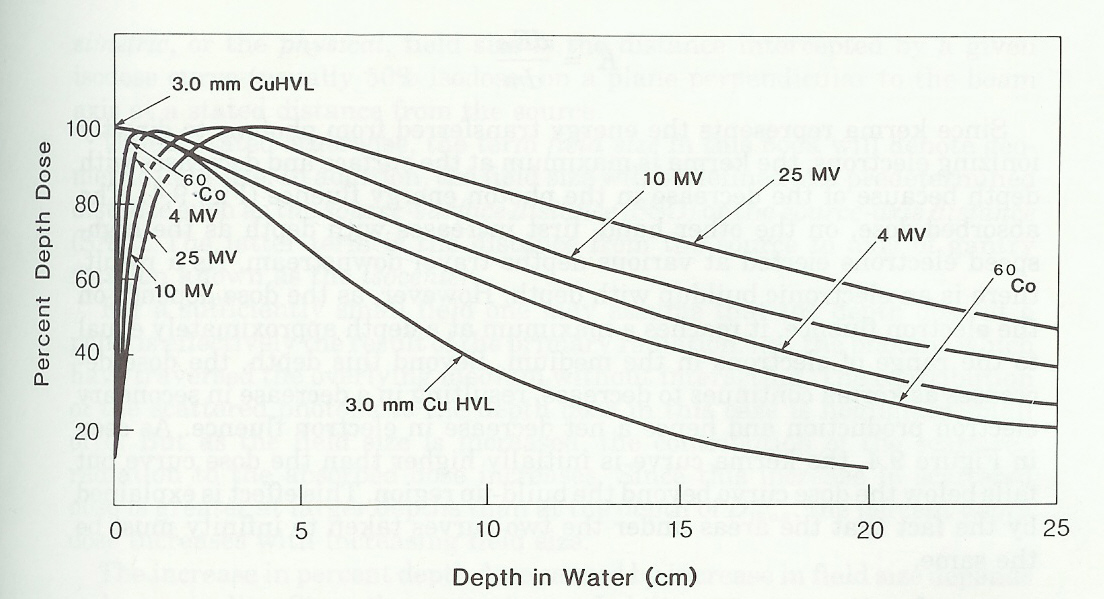 %DD ’un huzme kalitesi ve derinliğe bağımlılığı
Yüzde Derin Doz
100
10 MV
25 MV
80
1 MV
Co-60
Yüzde derin doz (%DD)
60
40
20
3,0 mm Cu HVL
0                        5                      10                        15                     20                     25
Su derinliği (cm)
Çeşitli kalitede foton huzmeleri için merkezi eksen derin doz dağılımları. Alan büyüklüğü 10x10 cm , SSD=100cm,3,0 mm Cu HVL için SSD=50 cm
%DD değerleri huzme enerjisi ile artar. Bu artış verilen bir derinlik için, %DD eğrilerinin eğiminin azalması ve huzme penatrasyonunun artması demektir. Yani yüksek enerjili  ışınlar daha penetrandır ve yüksek %DD’ a sahiptir.
Derine yerleşmiş bir tümör derinliği için ,tipik olarak 10 cm derinlikte, farklı huzme kalitelerinde elde edilen %DD’ un mukayesesi
Derinlik	Enerji	        SSD	  Alan		%DD
 ( cm ) 	                               ( cm )      ( cm x cm )  

10		Co-60	       80		10x10		56,4
10	          4 MV  x       100	10x10		62,7
10	          6 MV  x       100	10x10		67,7
10	        25 MV  x       100   	10x10		81,0
%DD ’un ALAN BÜYÜKLÜĞÜ ve                       ŞEKİL BAĞIMLILIĞI
Alan bağımlılığı saçılan elektron ve fotonlardan dolayı ortaya çıkar.

Alan büyüdükçe, saçılan radyasyonun absorbe doza katkısı artar. Saçılan radyasyon dozu artacağı için yüzde derin doz alan büyüklüğü arttıkça artacaktır.

Alan büyüklüğü ile yüzde derin dozun artışı demet kalitesine de bağlıdır. Saçılma olasılığı, enerji arttıkça azalacağı için veya yüksek enerjili demetler baskın olarak ileri yönde saçılacağı için yüzde derin dozun alan bağımlılığı düşük enerjilerde ( yanal saçılmalar ) yüksek enerjilere göre daha belirgindir.
Foton enerjisi aynı kalmak koşulu ile maksimum doz derinliği alan büyüklüğüne bağlı olarak  değişir.

   25 MV(X) ışını için 4x4 cm alanda dmax 4 cm iken, 35x35 cm’ lik alanda bu değer 2,5 cm’ dir. 

  Build-up noktasının yüzeye yaklaşması kolimatör sistemindeki elektron saçılması ile ilgilidir. Alan büyüklüğünün artması kolimatör açıklığının artmasını gerektirir. Kolimatör açıklığının artması da elektron saçılmasının artmasına yol açar.
%DD verileri, genellikle kare alanlar içindir. Klinik pratikte, ele alınan tedavilerin çoğunluğu dikdörtgen,bloklu ve şekilli alanlar olduğundan bu alanların kare alanlara eşdeğer olmaları istenir.

				2 ( a x b )	
           Kare eşdeğeri =  
				  ( a + b )

formülü eşdeğer alan boyutlarını çabuk olarak hesaplamak için faydalıdır.
%DD ’un SSD BAĞIMLILIĞI
Bir nokta kaynağın yayınladığı foton akısı, kaynağa olan uzaklığın karesi ile ters orantılıdır. (ters kare kanunu )
Bir noktadaki gerçek doz şiddeti, kaynaktan uzaklaştıkça azalmasına rağmen, bir referans noktasına göre relatif doz olan %DD ’lar SSD       ( source to skin distance) ile artacaktır.              ( TKK’dan dolayı )
KLİNİKTE SSD SEÇİMİ
Eksternal demet tedavisi için klinikte kullanılan kaynakların sınırlı bir büyüklükleri olduğundan,kaynak boyutlarından bağımsız hale gelmek için SSD genellikle büyük olarak seçilir       ( > 80cm ).Diğer anlamda kaynak, büyük SSD ’lerde bir nokta olarak düşünülebilir. Böylece, doz şiddeti kaynağın karesiyle ters orantılı olarak değişmesi kanununa uyar.
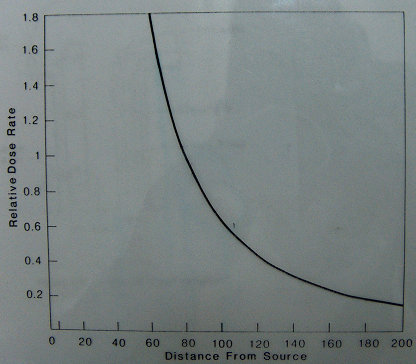 KLİNİKTE SSD SEÇİMİ
% DD, derindeki doza göre yüzey dozunu belirlediği için, SSD mümkün olduğu kadar büyük olmalıdır. Çünkü küçük SSD ’lerde % DD ’lar küçük olacağından belirli bir tümör dozu için cilt dozları çok yüksek olacaktır. Ancak, mesafeyle doz şiddeti düşeceğinden SSD pratikte, doz şiddeti ve % DD arasında bir uyum sağlayacak mesafede olmalıdır.
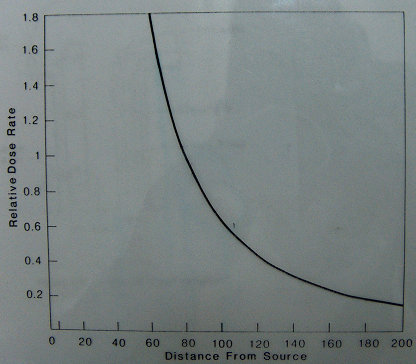 FARKLI SSD ’ler
Klinikte herhangi bir uygulamada kullanılan SSD, standart  SSD ’den farklı olabilir. Yani farklı tedavi alanları için veya farklı hasta kalınlıkları için farklı SSD ’ler gerekebilir. Böylece, standart SSD için olan % DD, gerçek tedavide kullanılan SSD ’nin % DD’na çevrilir. Bu çevirme işleminde Mayneord ( F ) faktörü kullanılır.
FARKLI SSD ’ler
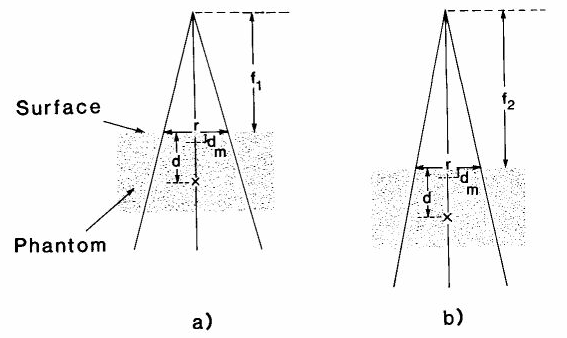 F ( Mayneord Factor ) = [( f2 + dm ) / ( f1 + dm )]2 . [( f1 + d ) / ( f2 + d )]2
%DD ’un SSD bağımlılığı
f1
f2
yüzey
r
dm
d
dm
d
fantom
a)
b)
SSD ile %DD’un değişimi
Mayneord ( F )
P( d , r, f 2 )           f2 + d m                  f1 + d        
 		= (		 ) 2  * (		   ) 2 
P ( d , r, f 1 ) 	       f1 + d m 		f2 + d 
		 { 				  } 
                             		    F
%DD ’un Ölçümü
SSD = SAD’da ölçüm,
Küçük hacimli iyon odası ile ölçüm,
Derinden yüzeye doğru ölçüm,
Ölçümler max doza normalize edilir.
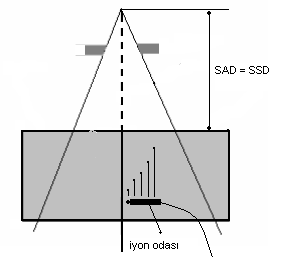 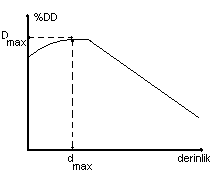 TAR ( Tissue Air Ratio )
Radyasyonun kalitesini gösteren diğer bir parametredir.   
 TAR ’ı ifade etmek için bazı tanımlar:
   Modern RT cihazları, ışınlanacak hacim etrafında döndürülebilir. Kolimatör dönüş ekseni ile gantri dönüş eksenlerinin çakıştığı nokta olarak bir izomerkez tanımlanmıştır. İzomerkezli tedavi modunda, tümör merkezi gantrinin tüm pozisyonları için ( source to axis distance ) sabit kalacak şekilde izomerkeze getirilir.
SAD - İZOMERKEZ
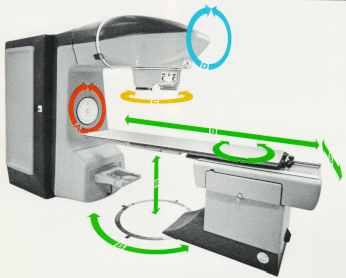 ÖN    SSD = 8cm
92cm
NEDEN TAR ?
10cm
SAĞ
SSD = 90cm
Hasta kesitleri tam olarak dairesel ve tümörün yerleşimi de farklı açılarda eşit derinliklerde olmayacağından SSD, gantrinin her açısında değişecektir. Sabit SSD tekniği ile tedavi yapılmak istenirse, her SSD değeri için %DD tablosuna ihtiyaç duyulacaktır. Pratik değil!
12cm
ARKA
SSD = 88cm
TAR ’ın Tanımı
Belli bir mesafede dokudaki dozun, aynı mesafede havadaki doza oranıdır.
   TAR ( d, rd ) = Dd / Dfs  

TAR SSD ’den bağımsızdır. 
İzomerkez, tümör merkezine oturtulacağından her alan için SAD sabit kalacaktır.
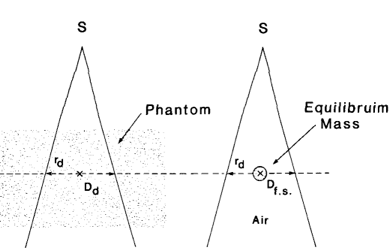 TAR NELERE BAĞLIDIR ?
Enerji arttıkça artar.

 Derinlik arttıkça azalır.

 Alan büyüklüğü ile artar.
TAR’ın ÖLÇÜMÜ
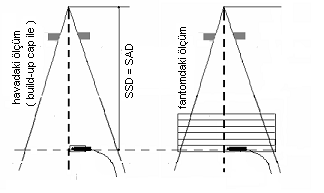 SSD = SAD’da ölçüm
Küçük hacimli iyon odası ile ölçüm
Havada belli bir derinlikte build-up cap ile ölçüm yapılır
Sonra bu derinlikte, üst üste fantomlar yerleştirip farklı kalınlıklar için ölçüm yapılır.
Sonuçlar havadaki ölçüme oranlanıp o derinlik için TAR bulunur. 
TAR ölçümlerinde iyon odası sabit olduğundan SSD bağımlılığı yoktur.
TAR Co-60 için ?
TAR tanımı için havada ölçüm yapmak gereklidir.

 Havadaki doz ölçümleri için build-up cap kullanılır.

 Co-60 demetinin dmax derinliği 0.5cm ’dir. ( build-up  
    cap kalınlığı içinde )

 Daha yüksek enerjiler için daha kalın cap gerekir. 

 Cap yerine, lineer hızlandırıcılar için TMR – TPR  
    kavramları kullanılır.
%DD ile TAR ARASINDAKİ İLİŞKİ
r = yüzeydeki alan büyüklüğü		            Rd = d derinliğindeki alan büyüklüğü
Dfs ( P ) ve Dfs ( Q ) , P ve Q’daki hava dozları 	f = SSD  ve dm P’deki max doz d’si
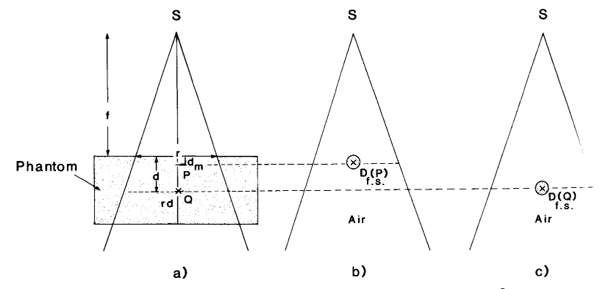 P( d, r, f ) = TAR( d, rd ) ( 1 / BSF( r ) ) [( f + dm ) / ( f + d )]2
BSF ( Back Scatter Factor )
Merkezi eksende, maksimum doz noktasındaki TAR ’dır.

 Matematiksel olarak,
    BSF = Dmax / Dfs   
      BSF = TAR ( dm, rdm )
dm maksimum doz derinliği, 
rdm doz max derinliğindeki alan büyüklüğü

 BSF ( geri saçılma faktörü ) için, demet kalitesi ve alan büyüklüğüne bağımlılık TAR ile aynıdır.
 TAR gibi kaynağa olan uzaklıktan bağımsız.
SAR ( Scatter Air Ratio )
SAR, ortamda  saçılan dozu hesaplamak için kullanılır. Primer ve saçılmış dozun ayrı ayrı hesabı, özellikle düzensiz alanların dozimetrisinde kullanılır.

 Aynı nokta ve aynı radyasyon alanı için:

             Ortamda saçılmadan kaynaklı soğurulan doz 
SAR = ------------------------------------------------------
                            Havada soğurulan doz
SAR ’lar
  Enerjiye
  Derinliğe 
  Alan büyüklüğüne 
bağlı.

  SSD ’den bağımsız dır.
TPR ve TMR ( Tissue Phantom Ratio  ve Tissue Maksimum Ratio )
TPR, herhangi bir derinliğe normalize edilebilen bir genel niceliktir. Kullanılan  referans derinliği  genellikle 5-10 cm’dir. Eğer dmaks gibi bir referans noktası alınırsa, TPR ’den TMR kavramı ortaya çıkar. 

 TPR ( d, rd ) = Dd / Dref

 TMR ( d, rd ) = Dd / Dmaks
 TMR ( d, rd ) = TAR ( d, rd ) / BSF ( rd )
TPR ve TMR ( Tissue Phantom Ratio – Tissue Maksimum Ratio )
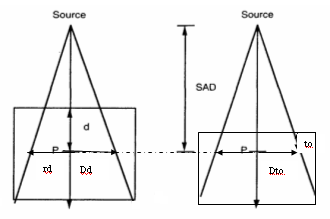 SMR ( Scatter Maksimum Ratio )
SAR gibi , özellikle ortamdaki saçılan dozun hesaplanması için tanımlanmıştır. Fantomda verilen bir noktadaki saçılmış dozun , dmaks ’ta aynı noktadaki efektif primer doza oranıdır. Efektif primer doz, kolimatör açıklığı sabit tutulurken  saçıcı alan sıfıra azaltıldığında beklenen derin  doz olarak tanımlanabilir. Yani,
   ( bir  derinlikteki doz – fantom saçılması) 
   gibi düşünülebilir.

 SMR ( d, rd ) = TMR ( d, rd ) ( Sp ( rd ) / Sp ( o ) ) – TMR ( d, 0 )
 SMR ( t0, rt0 ) = Sp ( rt0 ) / Sp ( 0 ) - 1
Scp = Sc Sp
Scp, kolimatör – fantom saçılma faktörü ( koruma kullanılmayan alanlarda )
Sc, kolimatör saçılma faktörü ( kolimatör alanı )
Sp, fantom saçılma faktörü ( koruması düşülmüş alandan )
Sc ( verim )
Verim faktörü, alana bağlı bir parametredir. Referans bir derinlikte, farklı alan boyutlarında alınan verilerin, referans alanda ( 10x10 ) elde edilen ölçüm sonucuna oranlanmasıyla verim tablosu elde edilir.  

Havada ölçüm yapılır.

SAD ’da ölçüm yapılır.

Kullanılan enerji için build-up noktasını ölçebilecek kalınlıkta bir cap ile ölçüm yapılır.
KOLİMATÖR SAÇILMASI DÜZELTME FAKTÖRÜ (Sc ):
Sc, out-put faktörü olarak isimlendirilir. Bu faktör, verilen bir alan için havadaki out-put’un referans alanının (10x10cm) out-put’una oranı olarak tanımlanabilir.
Referans alan
S
A
D
S
A
D
Build-up cap
Referans derinlik
Verilen alan
hava
fantom
10
10
Referans alan
Scd
Sc
Referans alan
Alan boyutu
A
B
Alan boyutu
Sc, verilen bir enerji için max. dozu elde etmek için yeterli büyüklükteki buil-up cap’li iyon odaları ile ölçülür.
Sp
Fantom içinde, referans derinliğe kadar ( alan değişimine bağlı olarak ) oluşan saçılmalara karşı gelen faktördür. 

Doğrudan ölçülemez.

Sp = Scp / Sc
FANTOM  SAÇILMA  DÜZELTME  FAKTÖRÜ (Sp) :

Sp, alan büyüklüğü değişirken , fantomda bir referans derinliğinde ortaya çıkan saçılan radyasyondaki değişimi göz önüne alır. Sp verilen bir alan için referans derinlikteki (Örn:dmax) doz şiddetinin ,aynı kolimatör açıklığıyla, referans alan büyüklüğü için, aynı derinlikteki doz şiddetine oranıdır.

		S c,p ( R  ) = S p( r ) x S c( r )

Böylece hem kolimatör hem de fantom saçılmasını verir.
Scp
Kolimatör ve fantomdan kaynaklanan saçılmalara karşı gelen faktördür.

Referans bir derinlikte, farklı alan boyutlarında alınan verilerin, referans alanda ( 10x10 ) elde edilen ölçüm sonucuna oranlanmasıyla verim tablosu elde edilir.  

Fantomda ve SAD ’da ölçüm yapılır.
TPR1020
Radyasyonun kalitesini ( giriciliğini ) gösteren parametrelerden biridir.
Foton doz kalibrasyonunda kullanılır.
SAD = 100 cm’de ölçülür.
d= 10 cm ve d= 20 cm ’de 200MU’e karşı gelen elektrometredeki okumalar oranlanır.
TPR1020 = d20( okuma ) / d10 ( okuma )
RDF veya OF ( relatif doz faktörü veya out-put faktörü)


 Relatif doz veya out-put bir aygıtın verimini yani doz hızını gösterir ve alan büyüklüklerinin fonksiyonudur.

 Out-put faktörü ise belirli bir alan büyüklüklerinin    dmax ’taki dozunun ,bir referans alanın (10x10cm)    dmax ’taki dozuna oranıdır.

 10x10 cm alan için RDF=1 dir.